Estructura Orgánica
Dirección de Ingresos
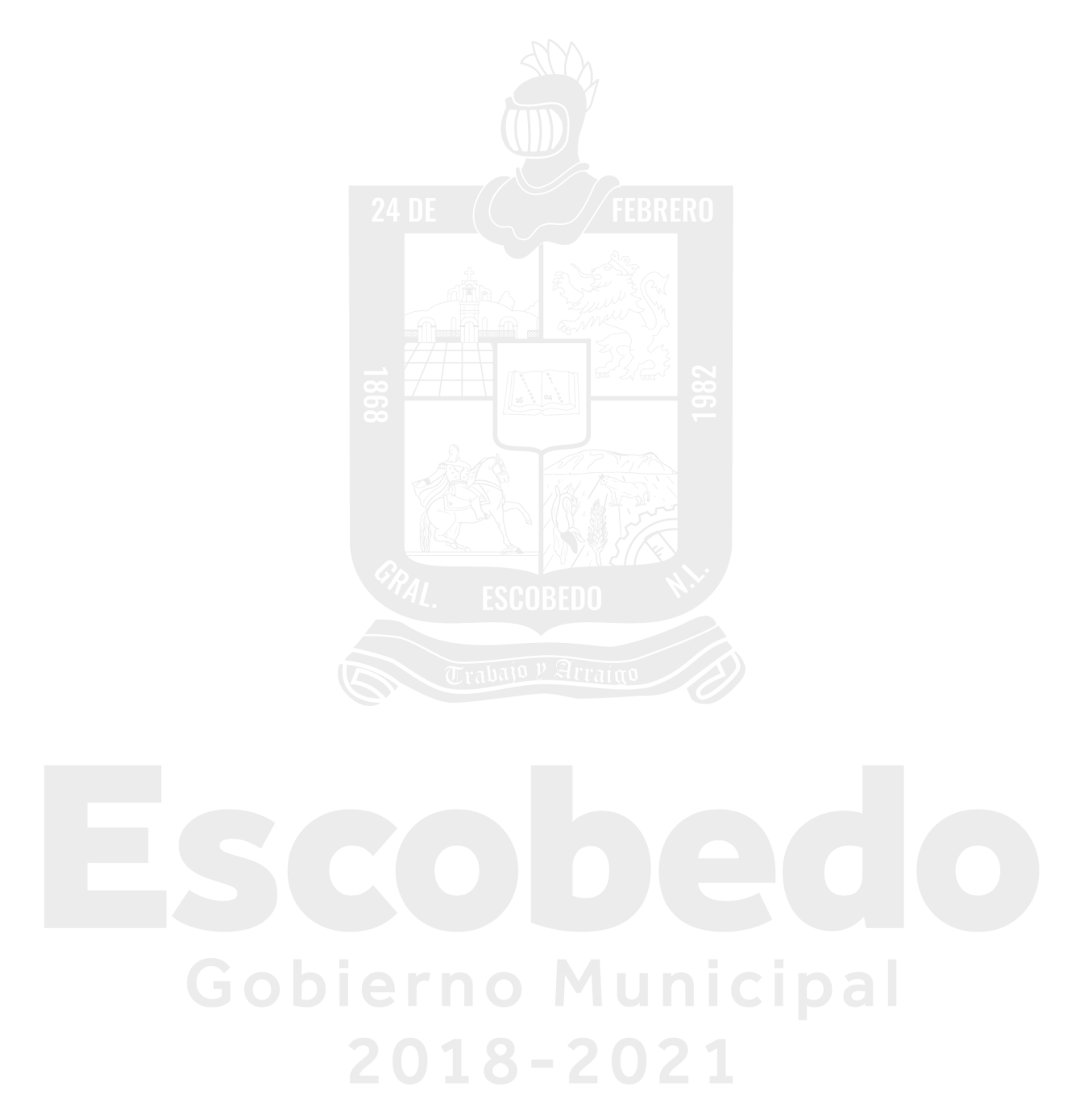 DIRECTOR DE INGRESOS
C.P. RAFAEL MÉNDEZ RAMÍREZ
RECEPCIONISTA
BLISS IVETTE GOMEZ GUILLEN
SUBDIRECTOR DE INGRESOS
ARQ. RUBEN ZUÑIGA ALCOCER
AUXILIAR ADMINISTRATIVO
E. OMAR OJEDA MATA
ENLACE CIACE
ROSA ISELA GONZALEZ V.
ASISTENTE ADMINISTRATIVO DE JURIDICO
GERARDO AVILES GLORIA
COORD. DE PREDIAL
YESENIA ESPINOZA DE LIRA
COORD. DE MODERNIZACION CATASTRAL 
MAYRA C. MENDEZ RAMIREZ
COORD. DE CONCENTRACIÓN DE INGRESOS
YOLANDA RODRÍGUEZ ROCHA
COORDINAROR DE I.S.A.I. 
MARIA LUISA GARCIA SEGURA
ENCARGADO DE MESA DE H.
DAVID HERNANDEZ VZZ.
AUXILIAR ADMINISTRATIVO
FERNANDO EMANUEL. GZZ V.
AUX. (ANUNCIOS, MERCADOS, ALCOHOLES Y EXCLUSIVOS)
NAYELLI L. GUZMAN BARRAZA
AUX. DE MODERNIZACION CAT. 
MA. REBECA TORRES M.
AUXILIAR ADMINISTRATIVO
MONICA G. MORENO CHAVEZ
AUX. (TRASLADO DE VALORES)
FERNANDO BADILLO
AUXILIAR ADMINISTRATIVO
ADAN LUNA DE LEÓN
RECEPCIONISTA
MAYRA A. SANCHEZ PERALES
AUX. ADMINISTRATIVO ISAI 1
PATRICIA I. LUNA GUZMAN
CAJERO B
YOSLY M. MEZTA VELAZQUEZ
CAJERO A
ANA BERTHA GARCIA MOTA
AUX. ADMINISTRATIVO ISAI 2
MA. ANTONIETA CAMPOS J.
CAJERO B
CINTHIA GPE. CERVANTES Z.
AUX. ADMINISTRATIVO ISAI 3 
ALEJANDRA QUIROGA GOMEZ
CAJERO B
DANIELA LIZETH CHAVEZ N.
CAJERO B
A FERNANDA FLORES SALDIVAR